Live Sports: Total Impressions
Scan or click to access more sports insights
Total sports-related programming deliver nearly 900 billion ad impressions annually, split evenly across broadcast & cable TV
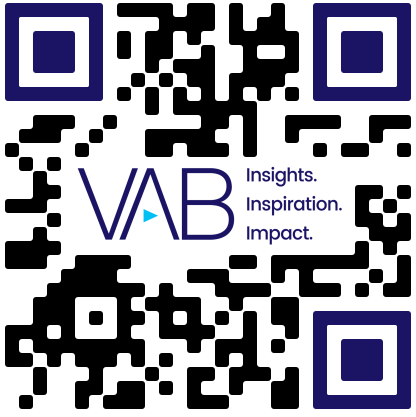 National TV Sports Genre P2+ Ad Impressions (IMPe) Comparison
Ad-Supported Cable TV vs. Broadcast TV
July 1, 2018 – June 30, 2019 vs. July 1, 2022 – June 30, 2023
Live Sports Only
Ad-Supported Cable TV
All Sports-Related* Programming
Ad-Supported Cable TV	Broadcast TV
Broadcast TV
876.0 billion
663.5 billion
861.5 billion
637.0 billion
378.0
Billion (43%)
421.2
Billion (49%)
372.8
Billion (56%)
330.5
Billion (52%)
498.0
Billion (57%)
440.4
Billion (51%)
306.5
Billion (48%)
290.7
Billion (44%)
Jul '18 - Jun '19
Jul '22 - Jun '23
Jul '18 - Jun '19
Jul '22 - Jun '23
Source: Nielsen Ad Intel, Total Day, Live+7. Activity reflects July 1, 2018 – June 30, 2019 & July 1, 2022 – June 30, 2023. IMPs are equivalized. Data includes Spanish language networks. “Sports-related programming includes live sports, sports news, sports commentary, etc. IMPe = equivalized impressions.
This information is exclusively provided to VAB members and qualified marketers.